Alles Fake?             Fake News Einst und Jetzt
©Edmund Huditz – eEducation Fachtagung - November 2019
Fake News der Vergangenheit
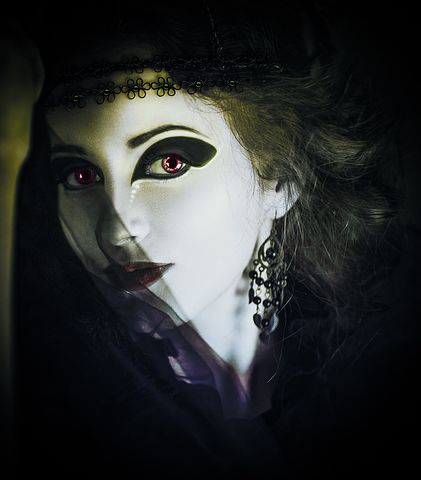 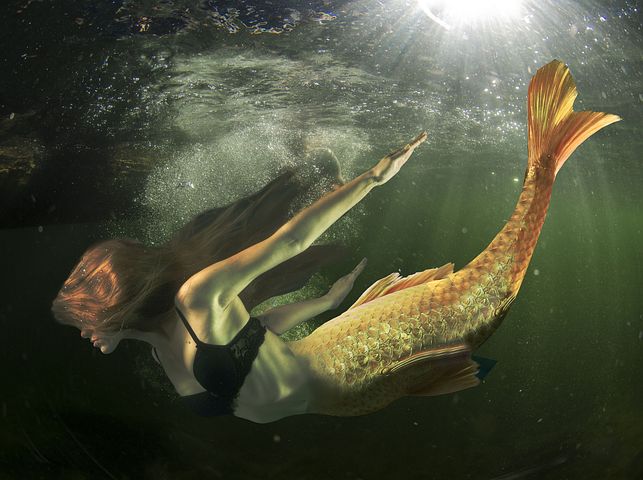 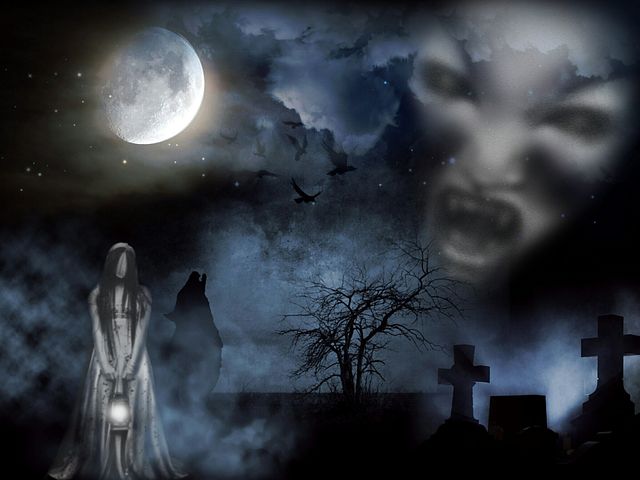 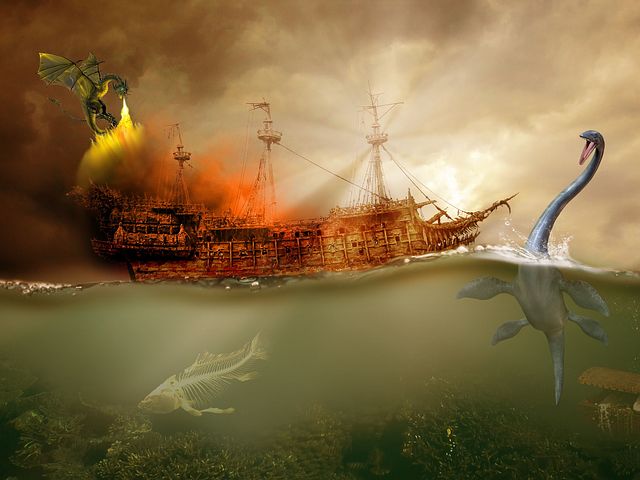 Spektakuläres Berichten können
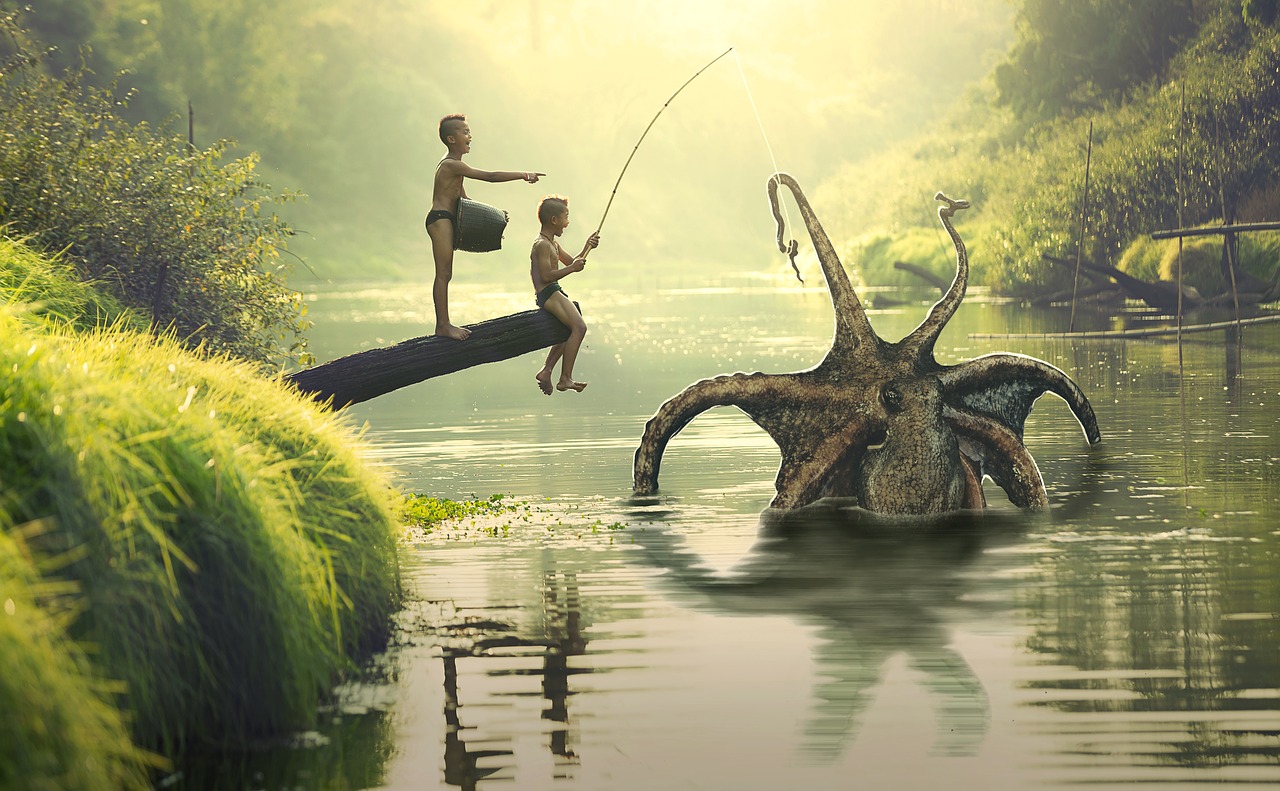 Fake News ins Gedächtnis implantieren
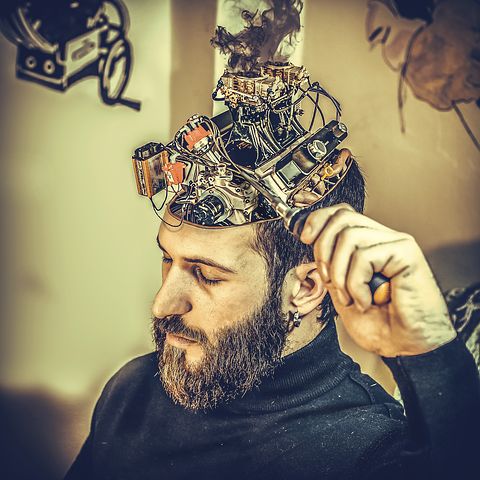 Fake = Nicht Verstehen (Wollen)?
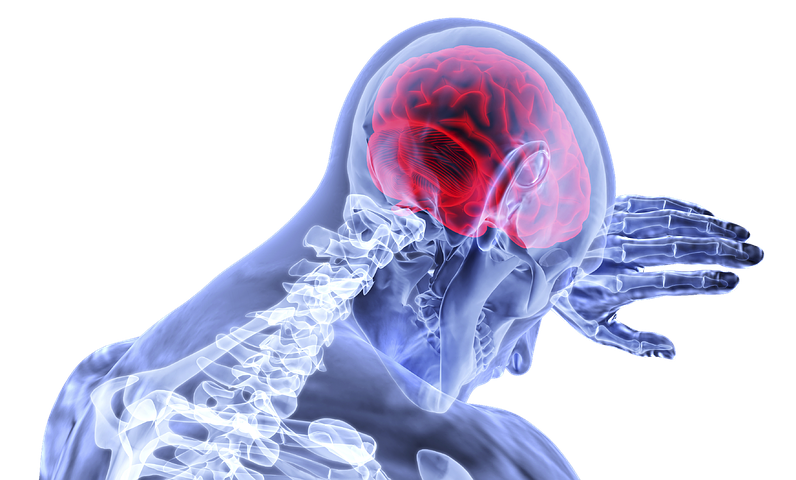 Arena der Populisten
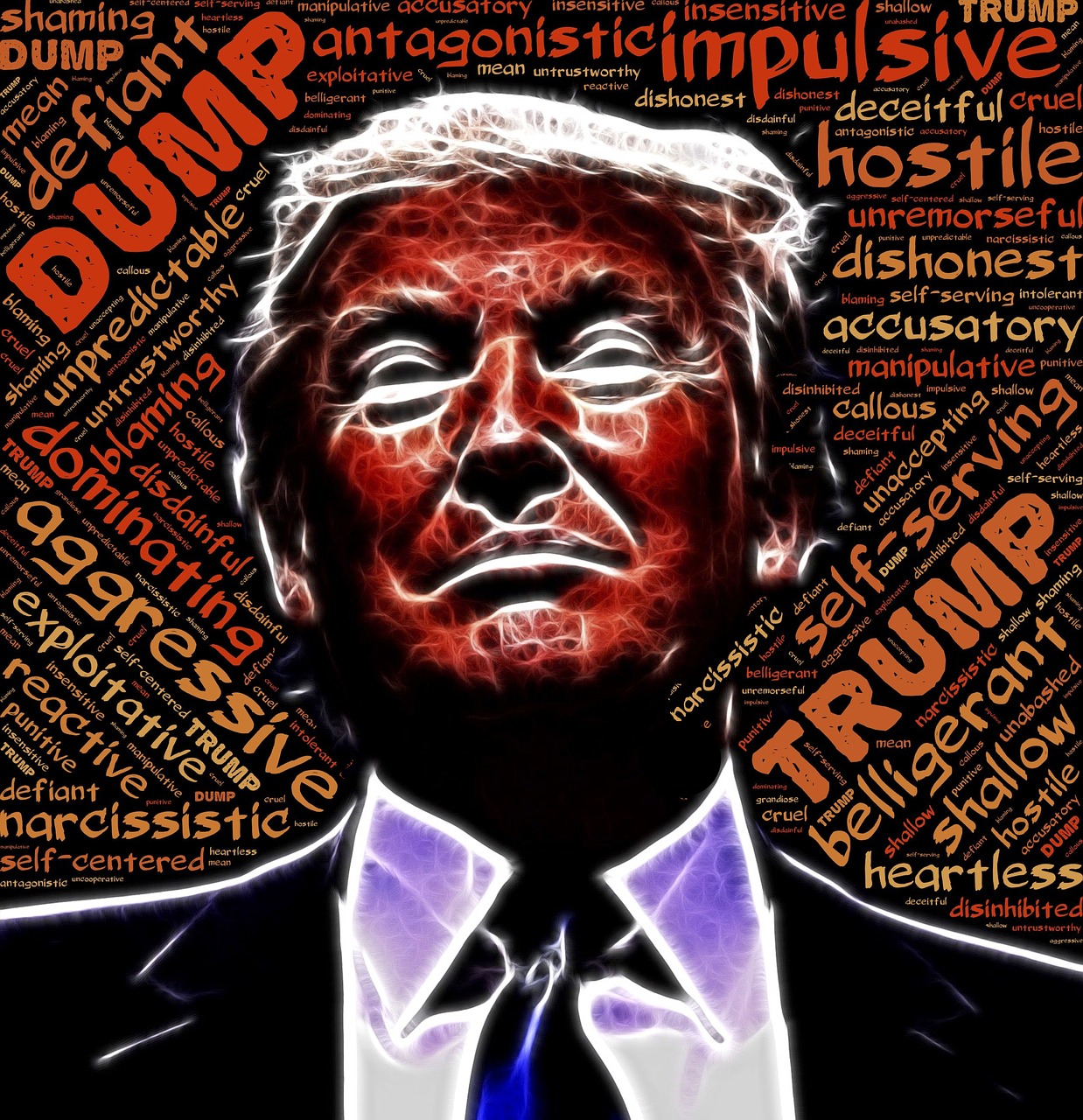 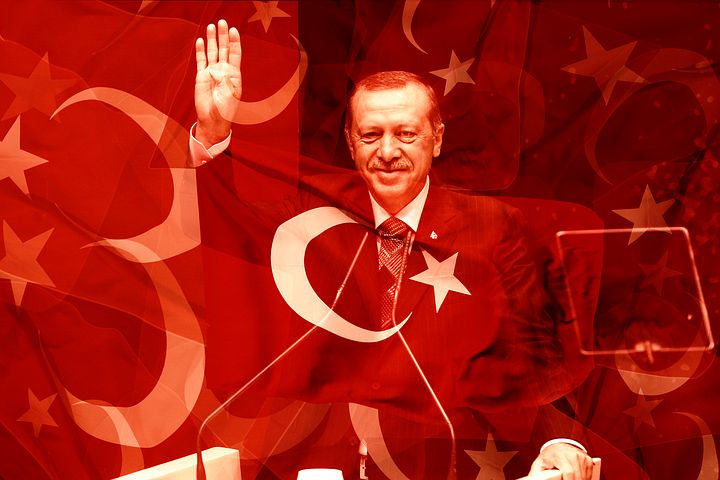 Emotionen und Meinungen statt Fakten
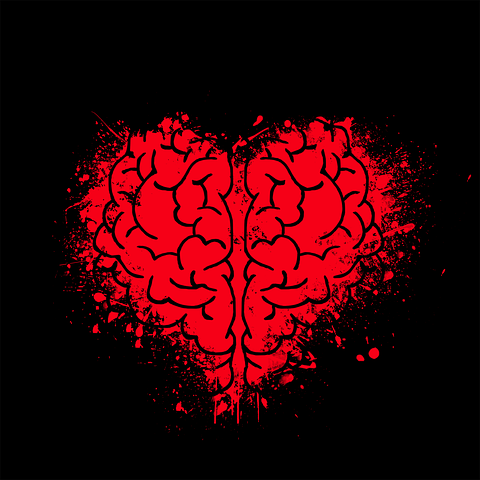 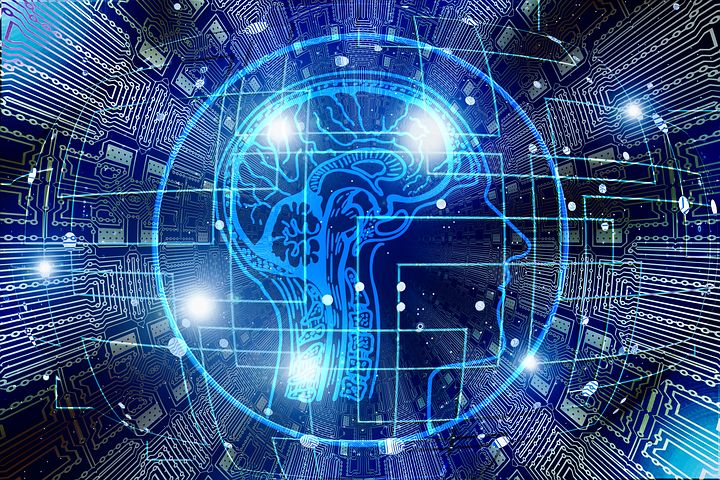 Was regt die Phantasie Besser an?
Mit Fake News an die Macht
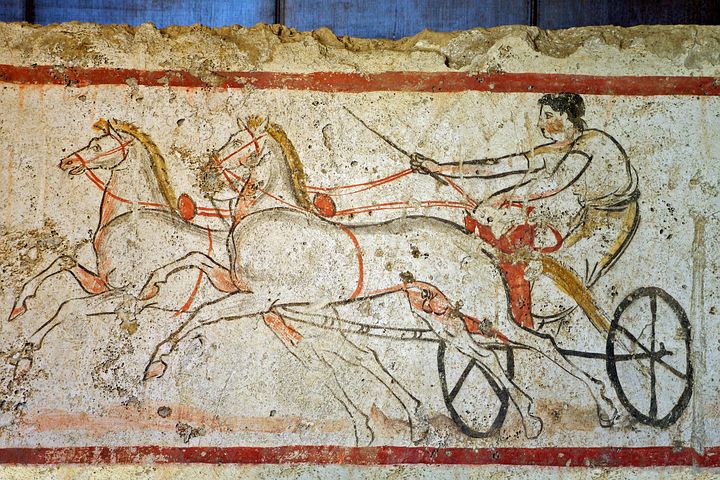 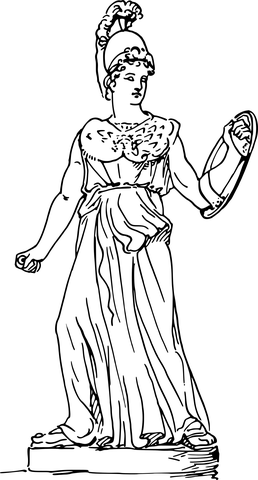 Flugzettel im 17. Jahrhundert befeuern Hexenwahn
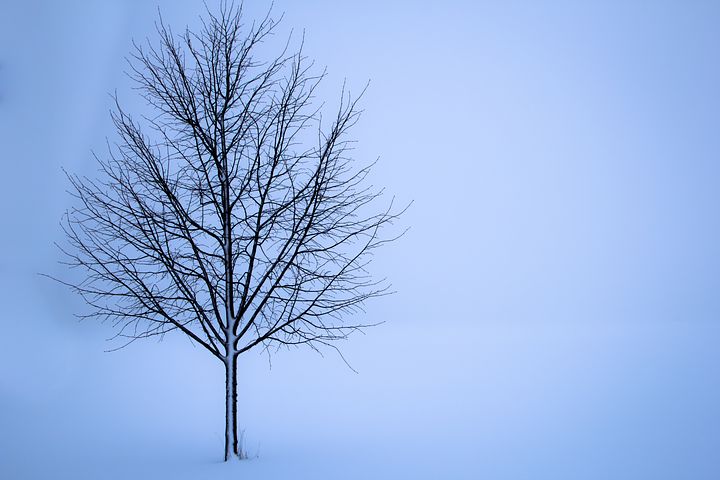 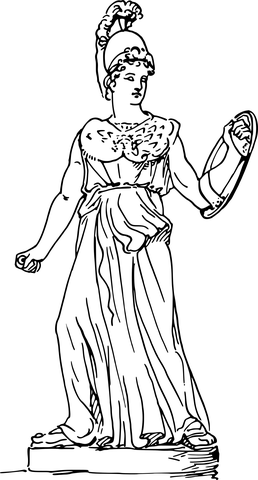 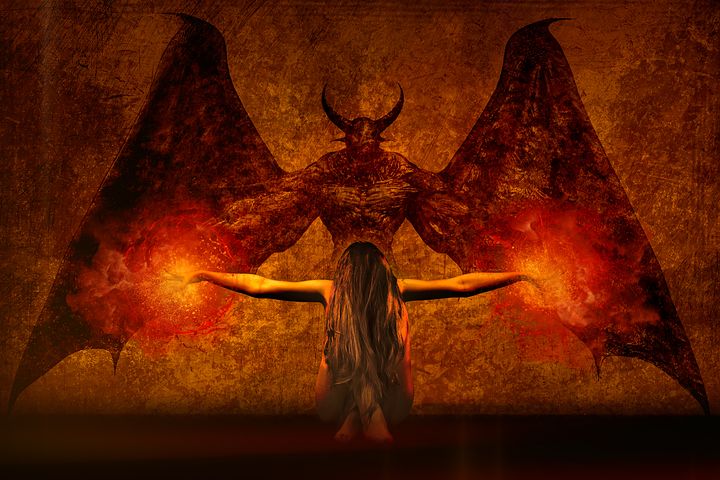 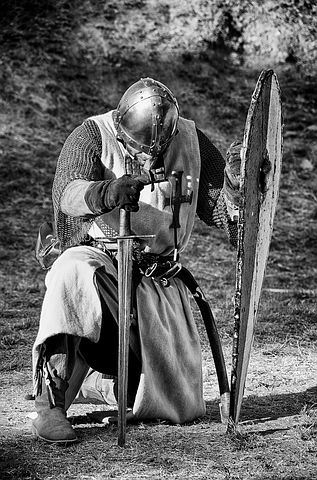 Verträge  unter Androhung der Götterstrafe
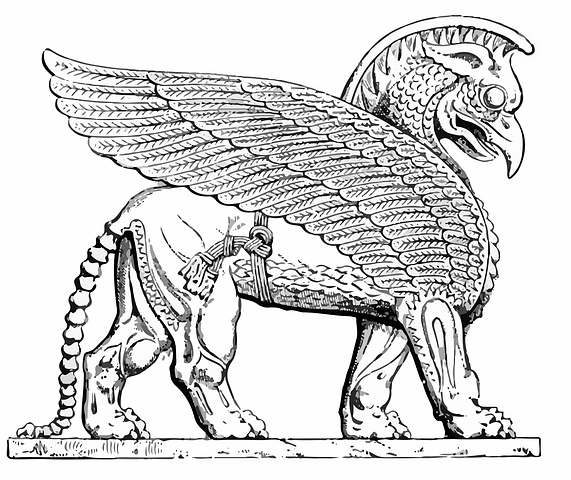 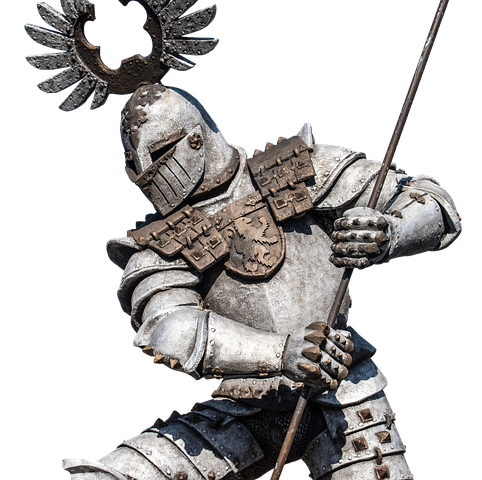 Baum der Erkenntnis oder Angst vor dem Teufel?
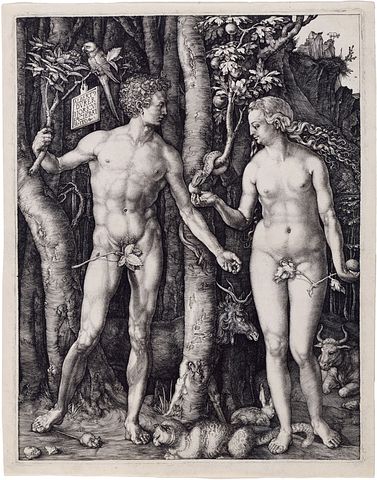 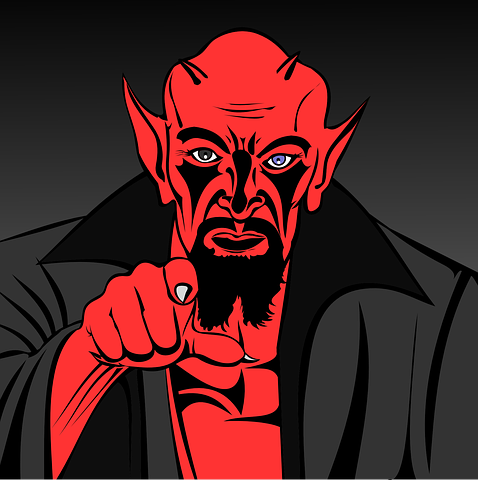 gemeinsamer Glaube Identitätsstiftend
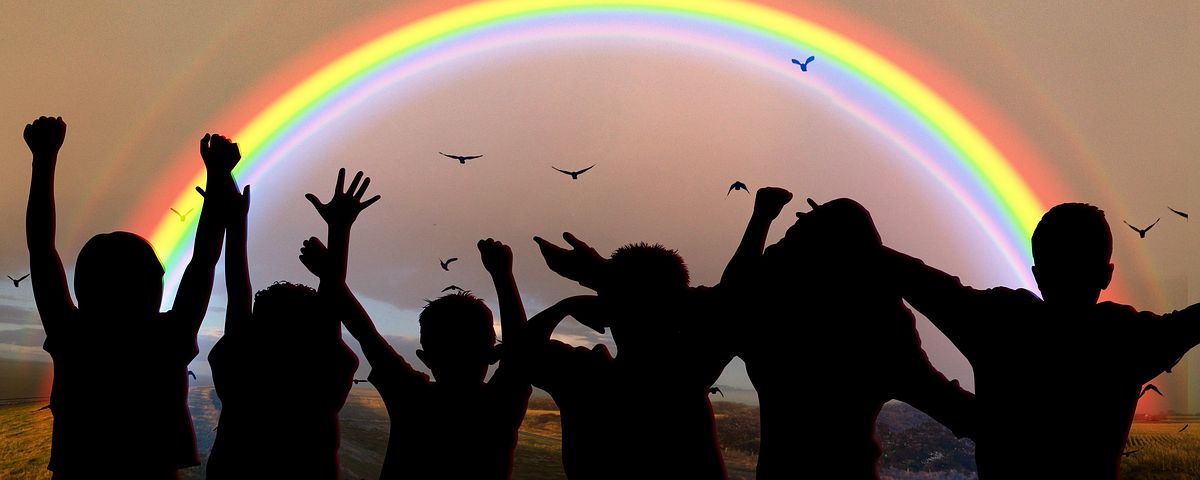 Je Absurder, desto Identitätsstiftender
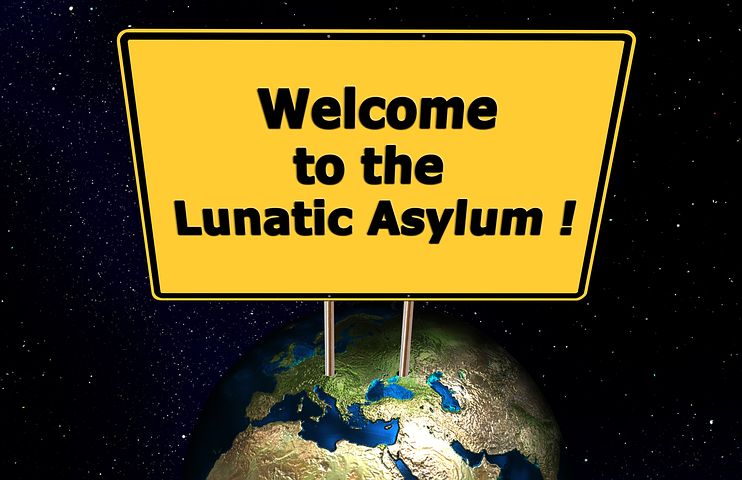 Streit um die Seele
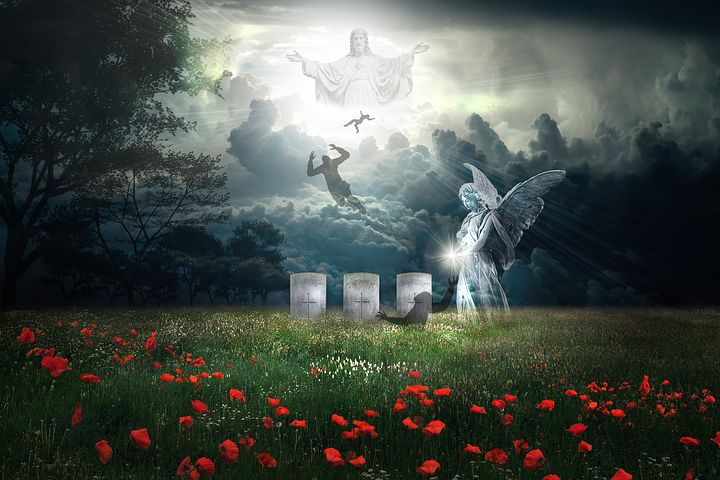 Dogmen gegen Vernunft
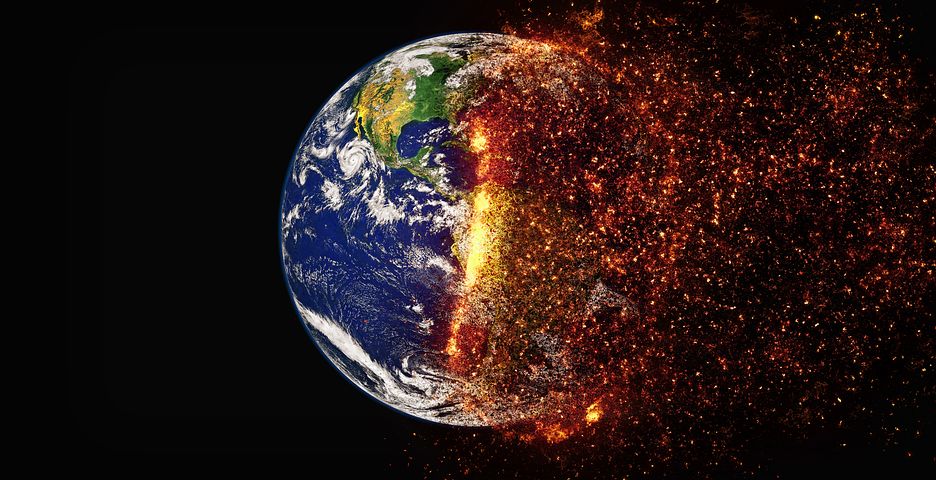 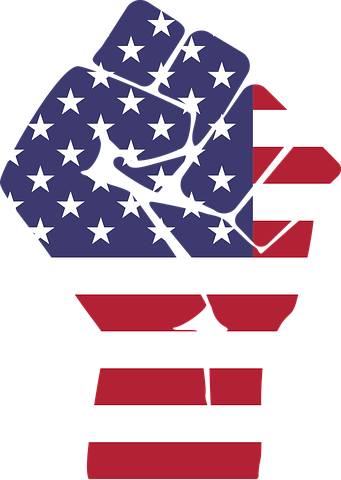 Endstadium Pathos und Sarkasmus
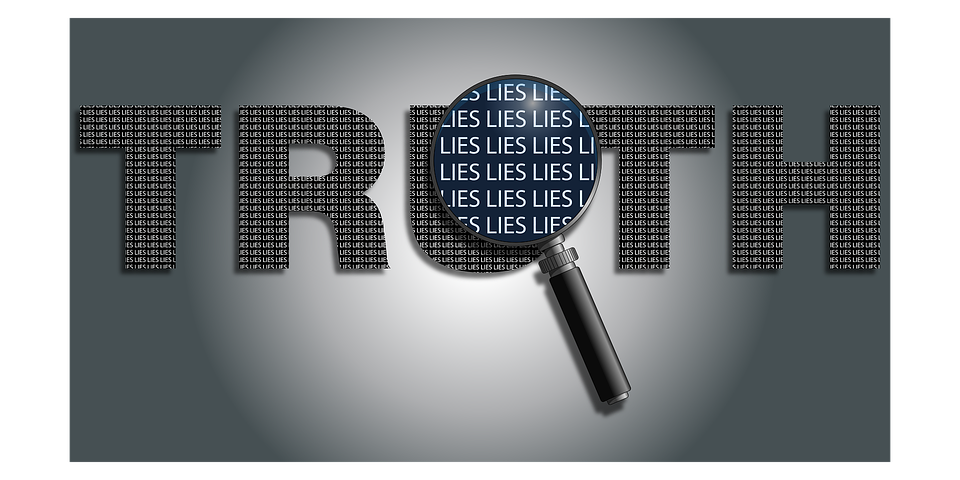 Angst ist herdenbildend
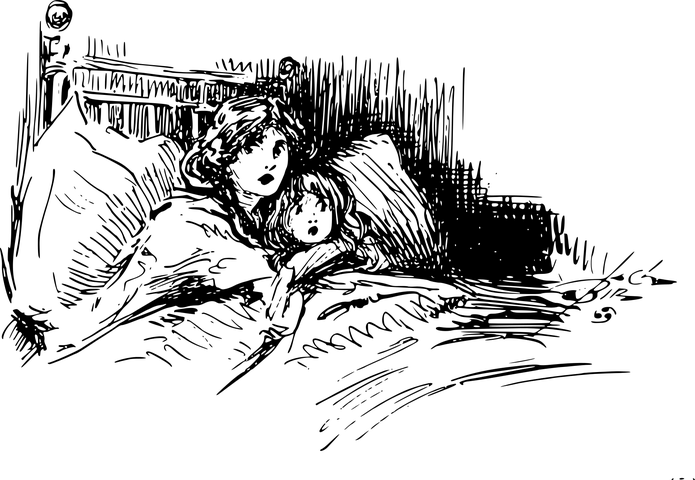 Angst lÄsst sich heute Schnell Verbreiten
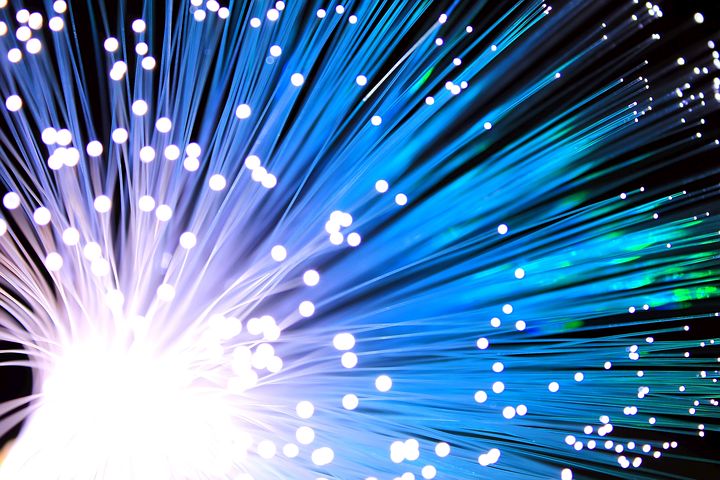 Angst Lähmt den Verstand
„There is no room for facts when our minds are occupied by fear” (Hans Rosling)
Konsequenzen für das Bildungssystem
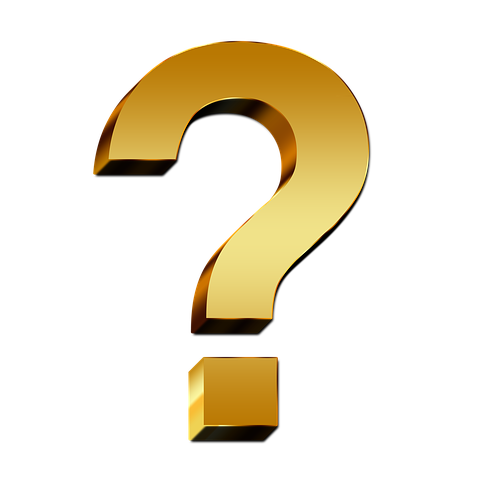 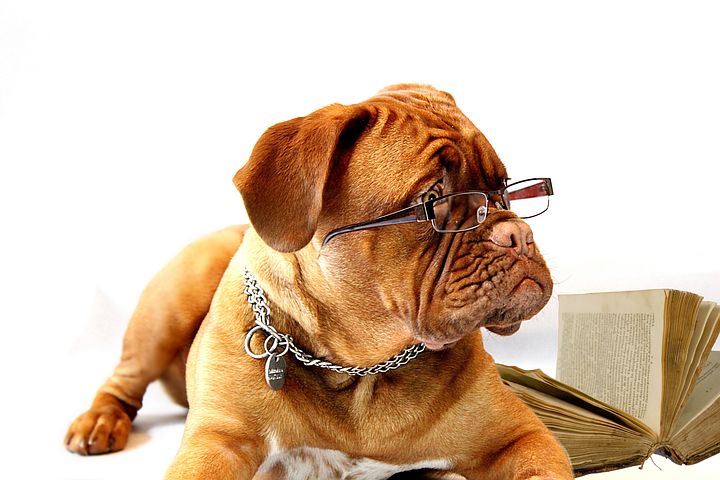 Megatrend Bildung Versus Gegentrend Vereinfachung
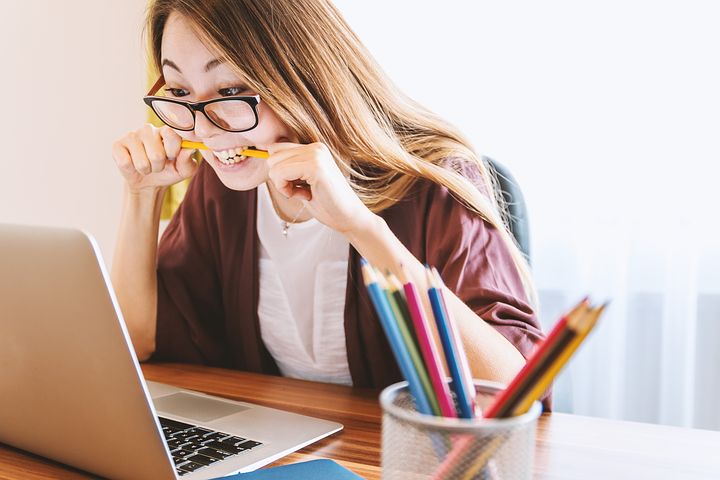 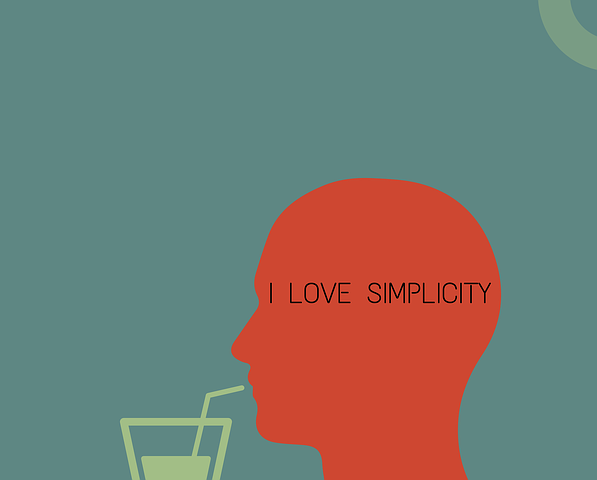 Herausforderung: Synthese?
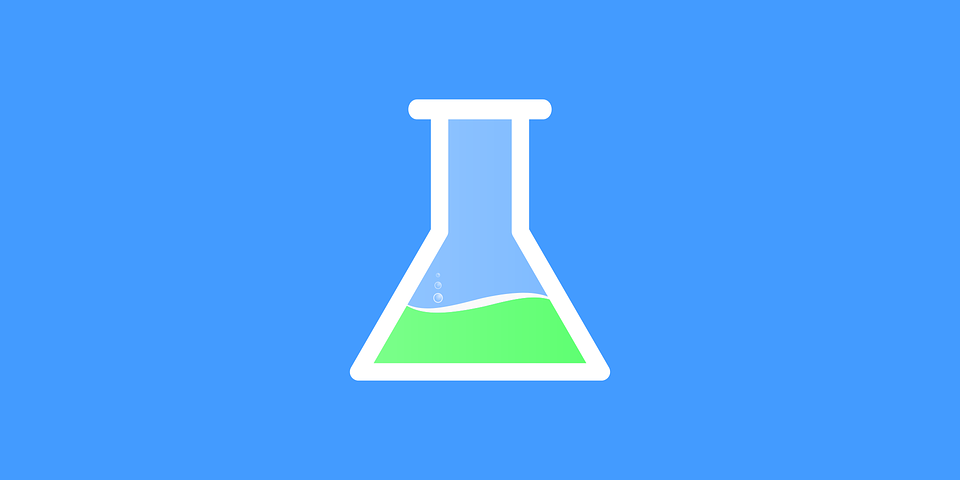 Den Sirenen widerstehen
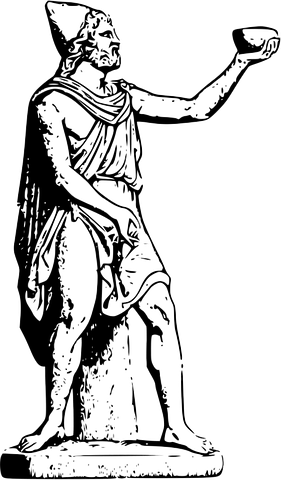 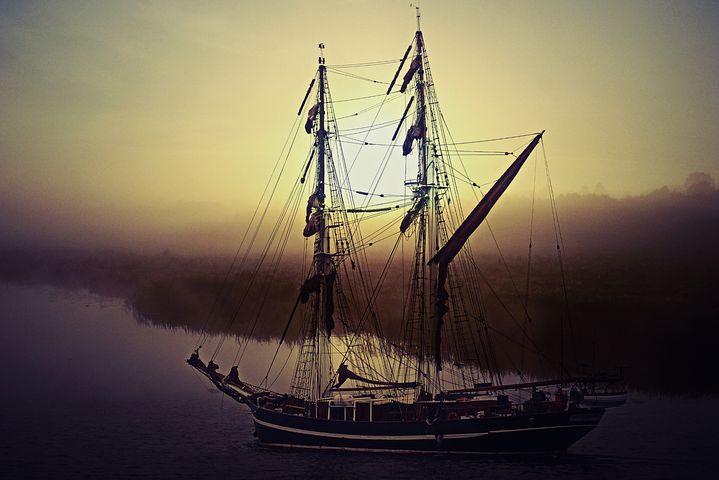 Neugier erhalten und anregen
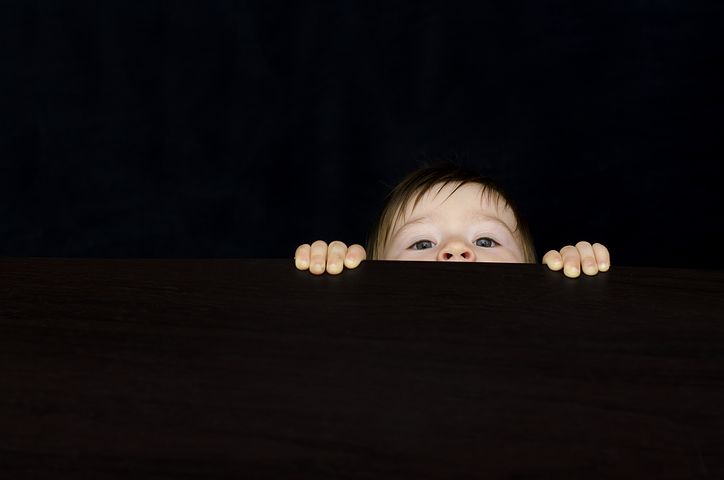 Lernen, der politischen Propaganda zu widerstehen
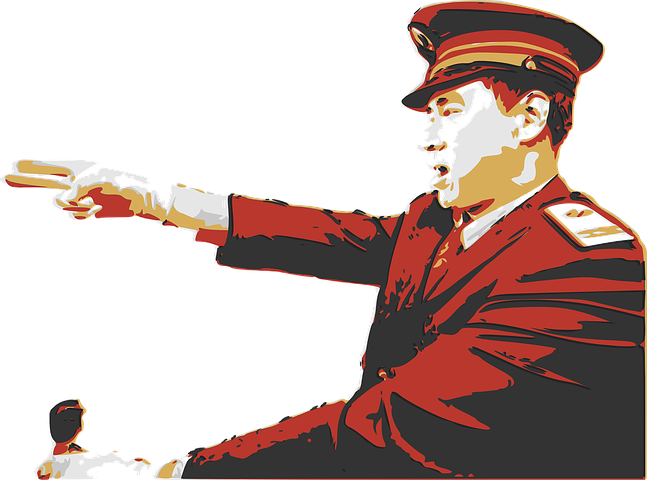 Kindsmordlegenden gegen Out-Gruppe
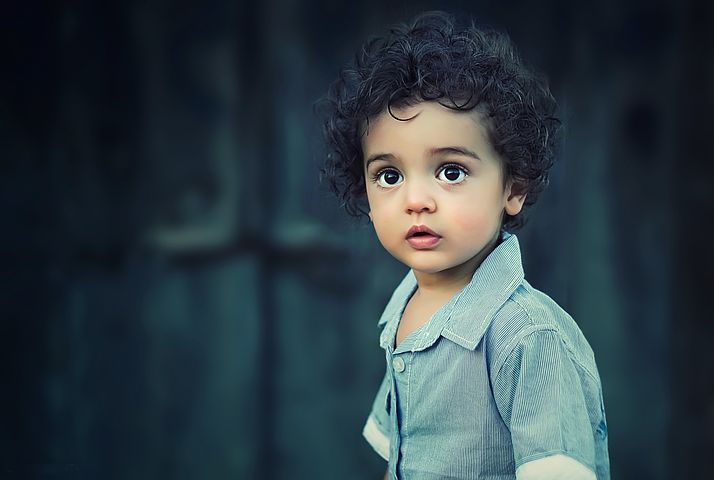 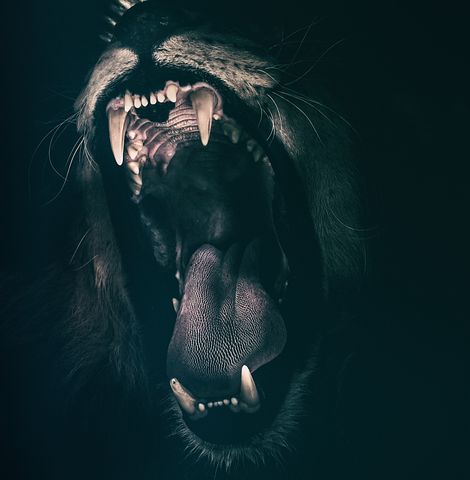 Dem „Generalisierungsinstikt“ widerstehen
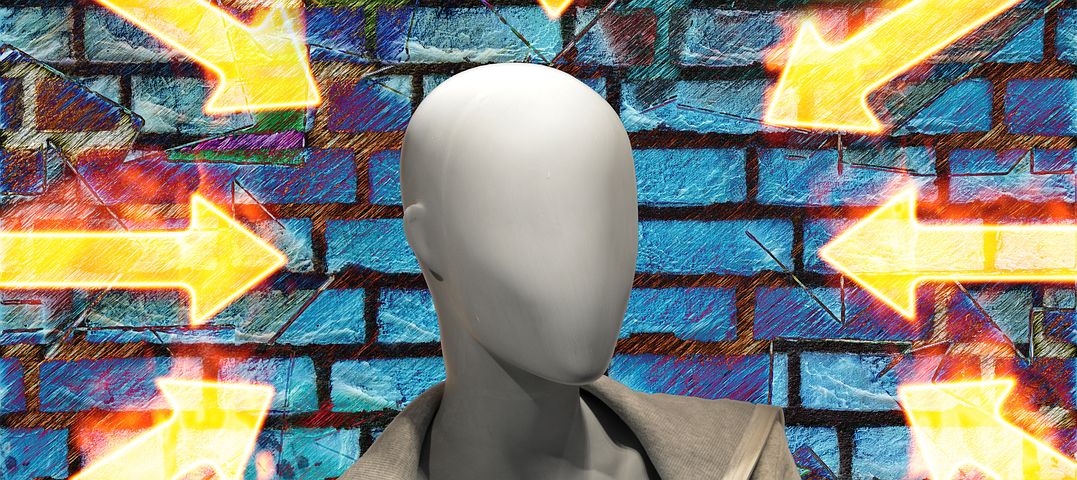 Erkenne dich selbst!
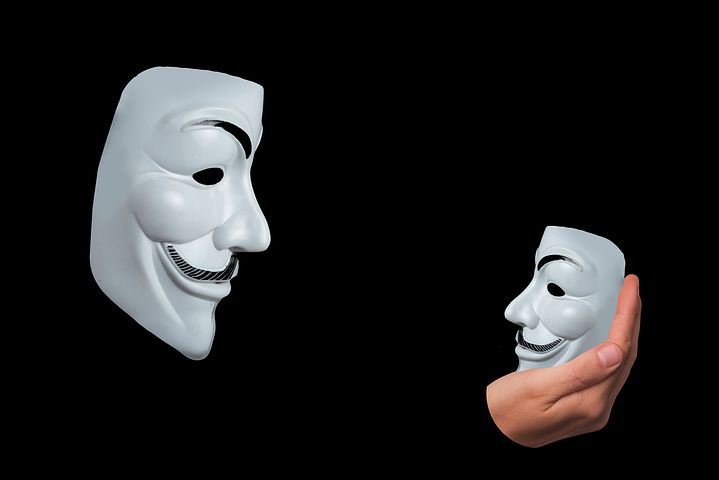 Erkenntnis benötigt Zeit!
„If you cannot afford to waste time – 
you will never find the truth“ 
(Yuval Noah Harari)
Homo imaginens!
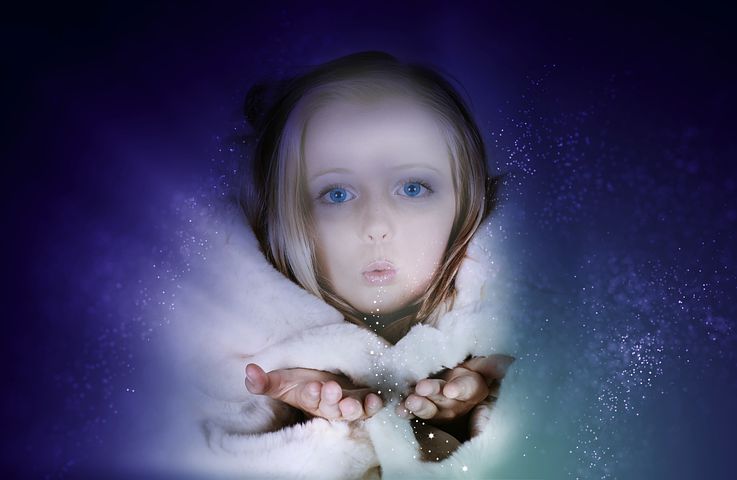 Danke für das mitphantasieren!
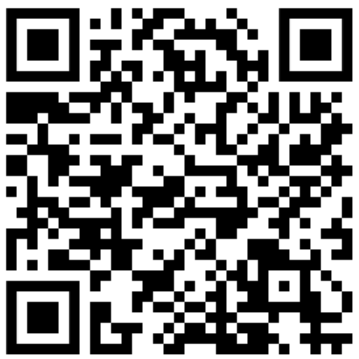 Weitere Informationen: 

https://www.kaernten-digital.at/news-detail/alles-fake.html